Personal Learning Checklist and descriptive
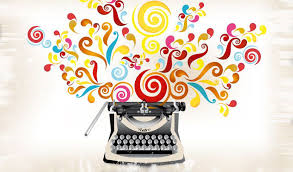 Lesson 11
Paper 1
Language Section B
Creative Writing
How many different areas of writing have we covered?
Lesson 1
Different sentence lengths.
Simple
Different sentence types.
As red as a ruby
Accurate use of full stops!
Adapt to purpose
Interesting and more complex vocabulary
Verb
Different sentence starts.
AO6a
AO5a
Descriptive/narrative writing
Language devices
Similes
Accurate punctuation.
Dialogue
Start with a hook
AO6b
AO5b
Range of punctuation.
Have a clear ending
Include range of relevant ideas
Use Standard English.
Link paragraphs with discourse markers
!
In Paper One, you need to write a descriptive/narrative piece of writing.

In Paper Two, you need to write a transactional piece of writing.

Consider which skills on the map could be used for both papers.